Prospettive del Novecento
La seconda metà del 900 fra speranze e 			timori
Mariella Valenti
Corso n.145
Prospettive del Novecento
La fine della seconda guerra mondiale 
		e la guerra fredda
Prima conversazione
Corso n.145
Mariella Valenti
La  fine della seconda guerra 		mondiale/1
La fine della seconda guerra mondiale aveva mostrato quali danni perversi avevano potuto provocare la politica di potenza, le pratiche dello sterminio, i bombardamenti sulla popolazione civile, ma anche aveva insegnato qualcosa (almeno si pensava): 
una nuova guerra avrebbe portato all’annientamento totale.
La  fine della seconda guerra 					mondiale/2
Sulla base dell’esperienza della Prima guerra già nel corso della Seconda , gli Alleati( che saranno i vincitori) si erano accordati sul alcuni punti relativamente alla spartizione delle zone occupate dai tedesche e alla ricostruzione.
Si era creata una certa fiducia fra Roosvelt e Stalin e fra quest’ultimo e Churcill .
La  fine della seconda guerra 					mondiale/3
Nell’incontro di Potsdam, l’ultimo della guerra, fra alleati e l’Urss, si decise l’ attacco definitivo al Giappone con il lancio della bomba atomica.
Questa scelta non era certamente necessaria, ma fu una prova di forza degli Usa , che dopo la morte di Roosvelt, erano rappresentati da Truman.
La conferenza di San Francisco nel giugno del 1945,in cui nacque l’ONU, per la prima volta  condannò la guerra, come strumento di risoluzione dei conflitti. 
Gli accordi di pace lasciarono aperti  alcune questioni : la questione coloniale e quella tedesca.
I protagonisti dell’ incontro di Potsdam
Stalin, Truman, Churcill
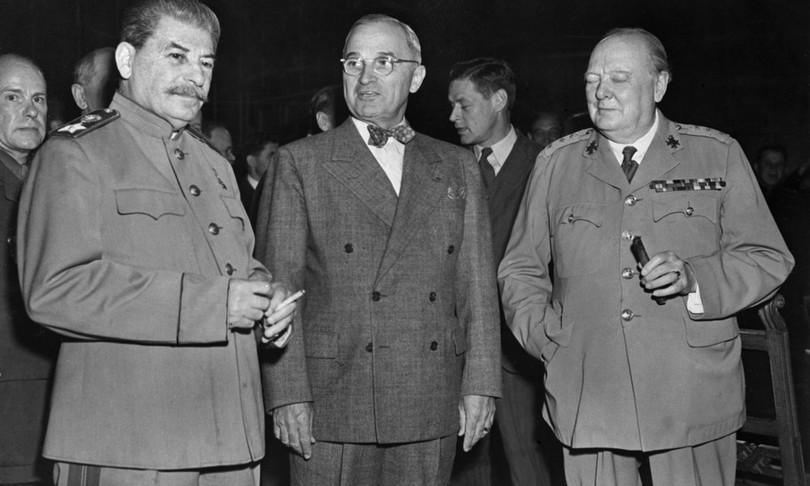 La Bomba atomica lanciata 
		sul Giappone agosto 6-9 1945
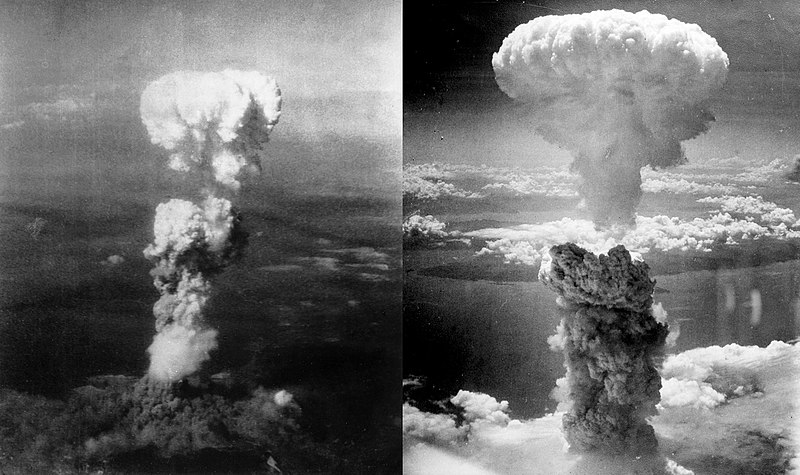 Una nuova guerra : la guerra fredda/1
Il termine usato per ricostruire gli anni dal 1950-89 «guerra fredda» fu coniato dal giornalista  Lippman ed ebbe molto successo.
Alcuni storici parlavano anche di terza guerra mondiale, anche se  non combattuta.
Il mondo era diviso in due blocchi ideologicamente  contrapposti che continuavano a produrre armi
La guerra fredda/2
Le due superpotenze  alleate durante la guerra avevano scelto due vie che le portavano a confrontarsi e a scontrarsi:
 gli USA avevano abbandonato l’isolazionismo proposto dalla vecchia guardia repubblicana.
L’URRS aveva seguito la linea occidentale in cui occorreva organizzare la pace e ricostruire materialmente e politicamente l’Europa.
L’URSS che aveva vinto la battaglia di Stalingrado, aveva superato la crisi del 1929, era agli occhi di molti la vera vincitrice della guerra valorizzando il sistema socialista
La guerra fredda/3
Dal punto di vista sociale, la popolazione in entrambi i blocchi non aveva superato il trauma della guerra. Si era totalmente introiettata attraverso la propaganda di guerra , un’immagine del nemico come qualcosa di demoniaco, che nessuno si sentiva al sicuro
La legislazione speciale del tempo di guerra, rimase anche nel dopoguerra ed i processi accentuarono la conflittualità non solo fra vinti e vincitori , ma anche all’interno dei vari paesi.
La guerra  fredda/4
I momenti fondamentali di questo scontro mai combattuto direttamente:
Il discorso di Fulton di Churcill   1946
La dottrina  Truman 1947
La fine dei governi di Unità nazionale in molti paesi europei; nell’Europa occidentale si formano governi democratici , in quella centro orientale si impongono governi filosovietici
Il discorso di Fulton 1946
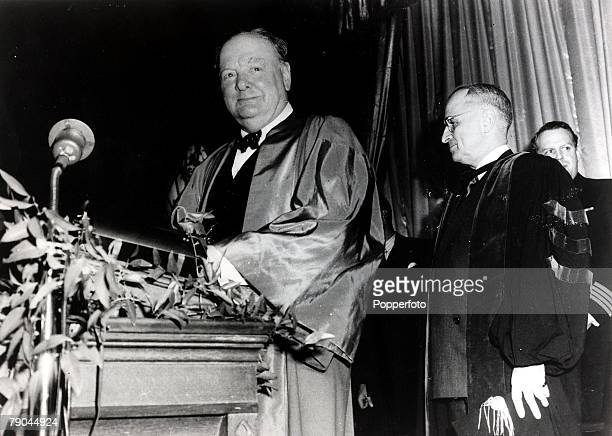 Truman e Churcill
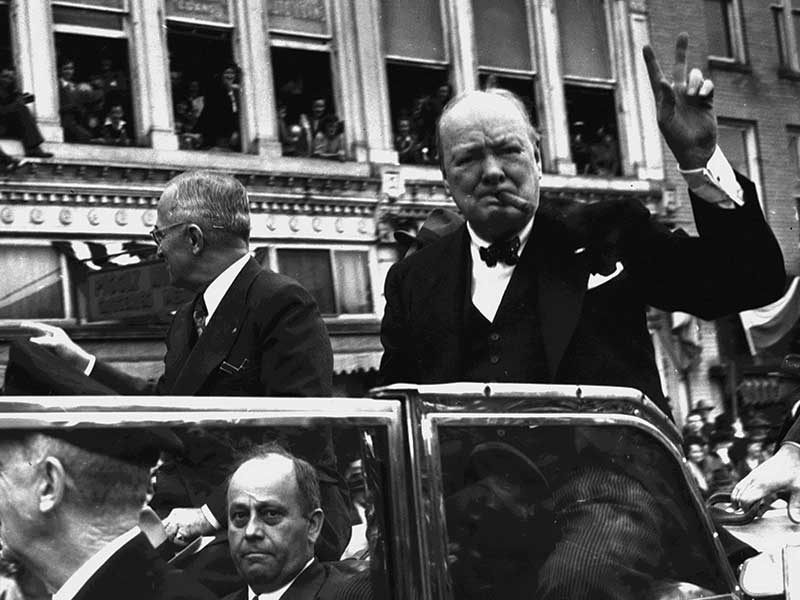 Dottrina Truman marzo 1947
La guerra fredda /5
4. La divisione della Germania e la nascite delle 	due Repubbliche ( il muro sarà costruito 	nel 1961).
5.La creazione del Patto Atlantico aprile 1949. 	Il patto di Varsavia sarà costituito nel 	1955/91
6. La guerra di Corea indirettamente combattuta     	1950 -1953
Germania ovest Germania est
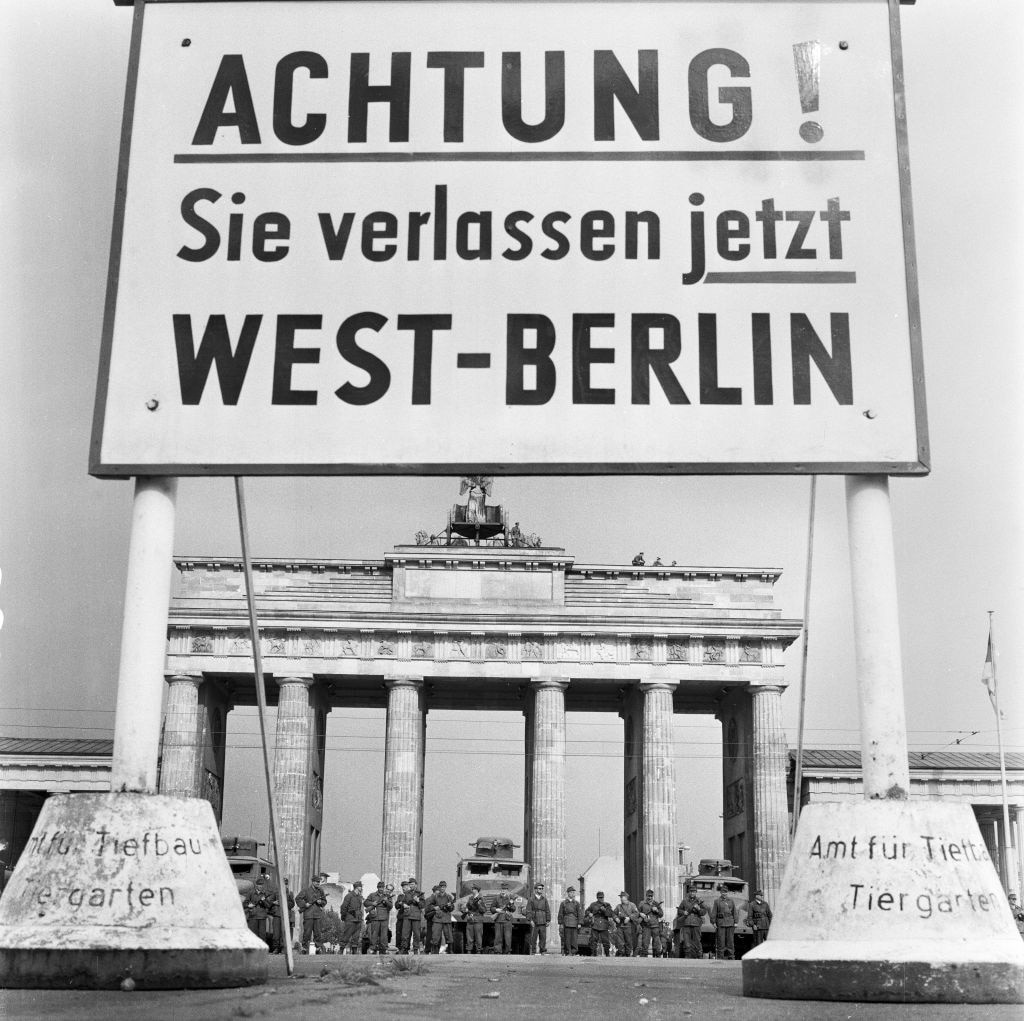 Guerra in Corea 1950-1953
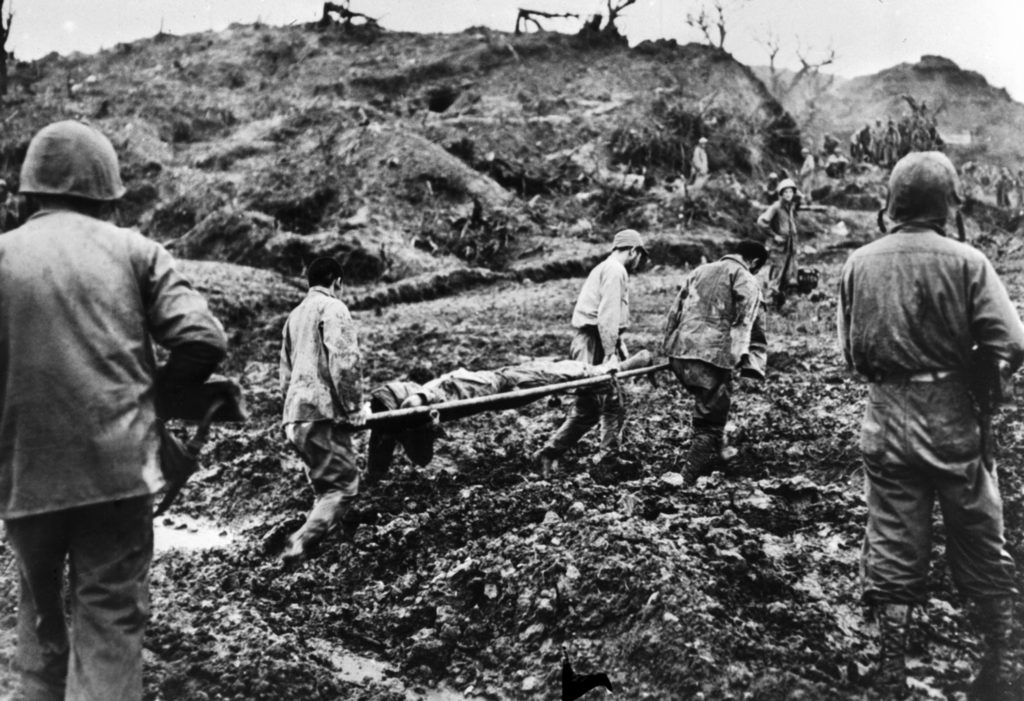 La guerra fredda/6
7 Crisi dei missili a Cuba :1961/1962
8  La guerra del Vietnam anni 1960 -70  
Momenti di distensione:
Il discorso di Kruscev all’ONU  1959: la coesistenza pacifica.
Comunicazione diretta fra la Casa Bianca ed il Cremlino.
Il tentativo –fallito-di Kissinger di creare un mondo multipolare anni 1970-80
La crisi di Cuba
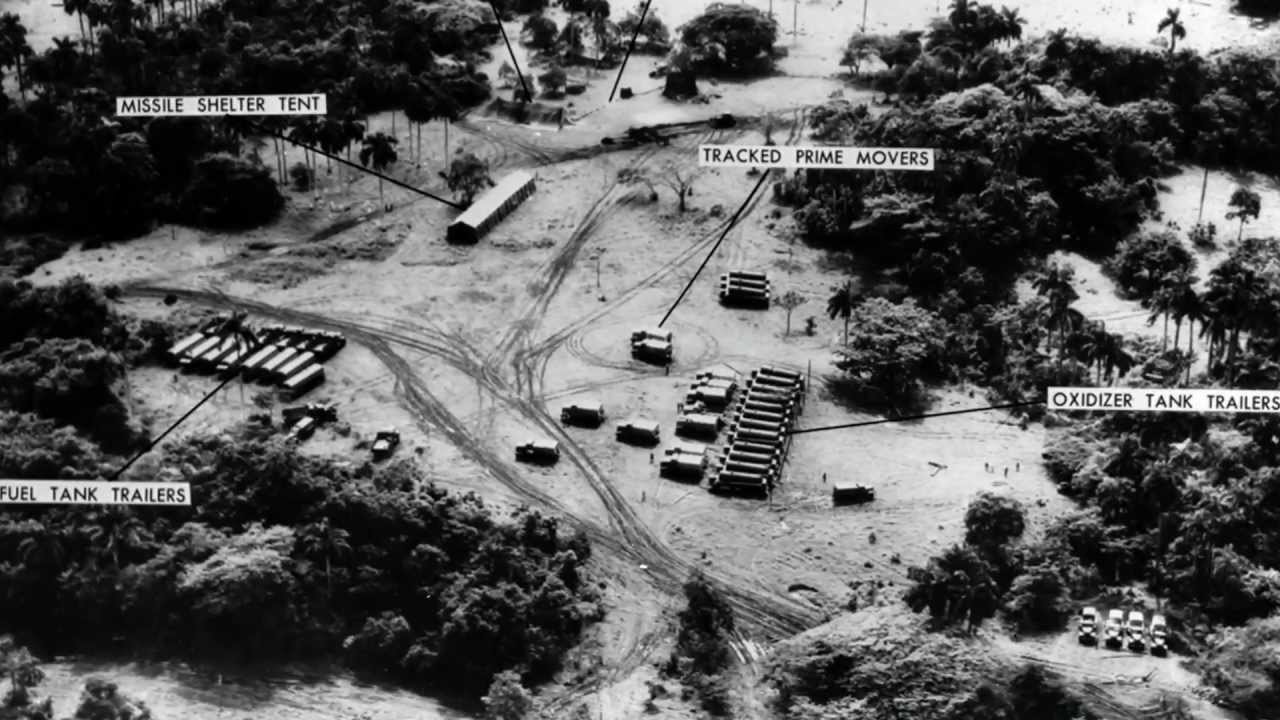 La guerra in Vietnam
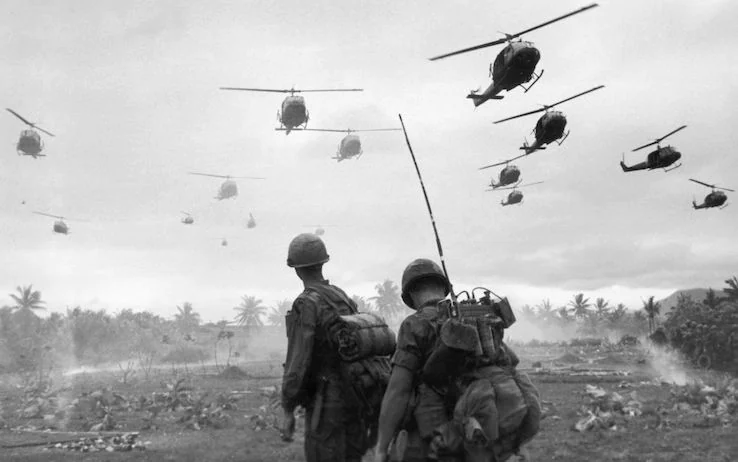 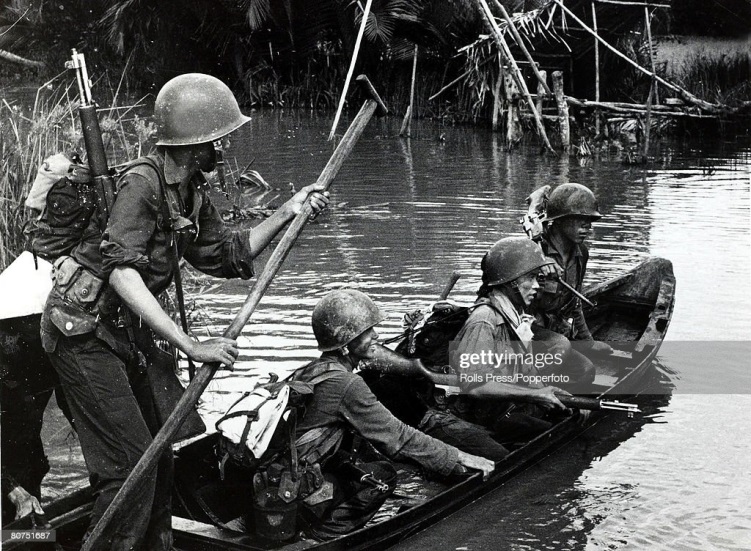 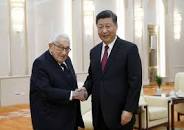 Kissinger in Cina
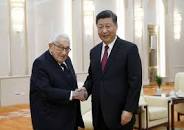 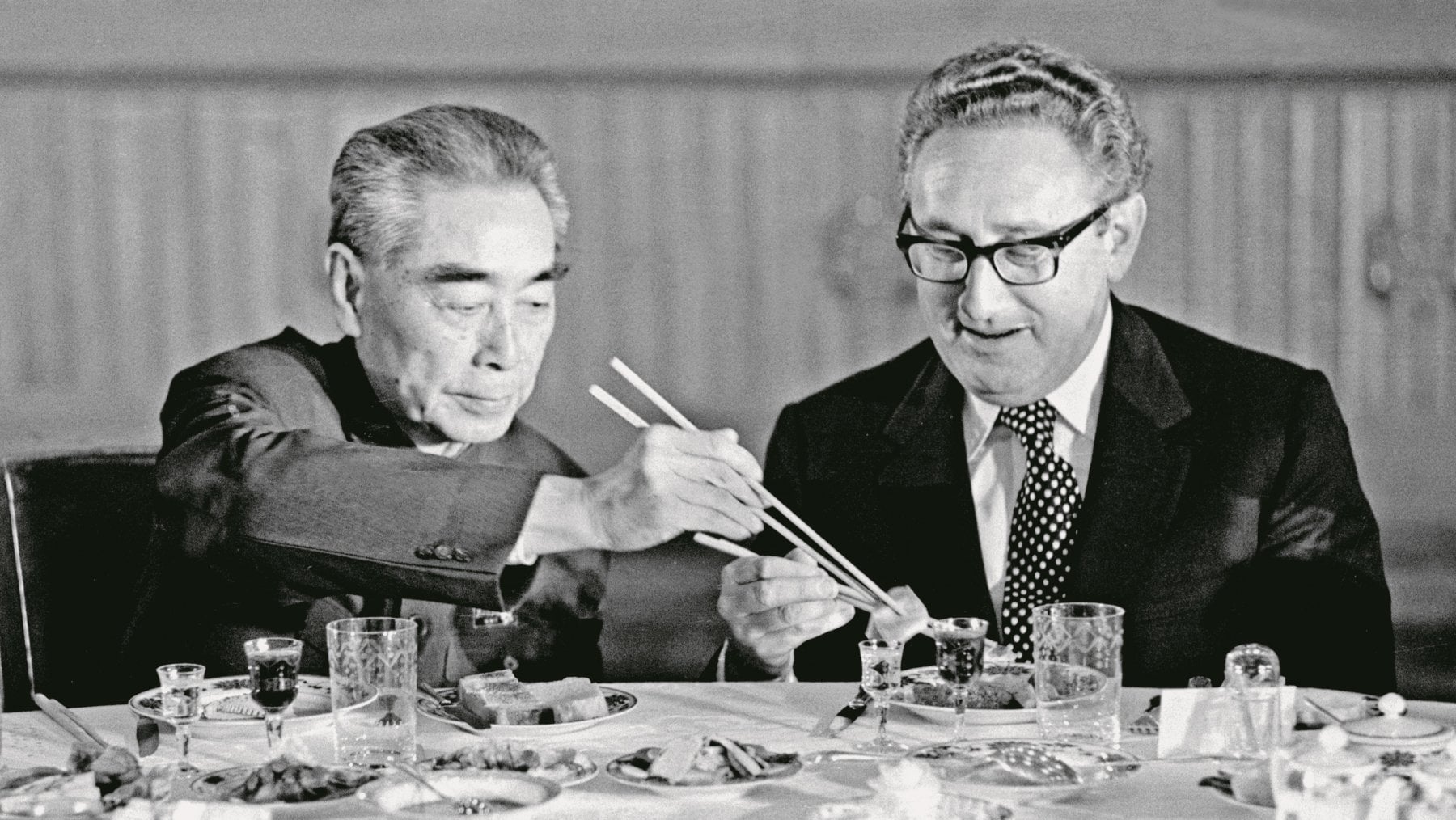 Fine della guerra fredda
Rejkiavic 1986     Washington 1987
Due date memorabili che segnano la fine di un lungo periodo di tensioni: Reagan e Gorbacev  si impegnano per la riduzione degli armamenti missilistici in Europa. Entrambi mostrarono di fidarsi l’uno dell’altro.
Gorbacev prese l’iniziativa e convinse il governo americano delle sue sincere intenzioni ; Reagan si aprì un varco nella schiera dei fanatici militaristi
Gorbaciov e Reagan :
	 fine della guerra fredda
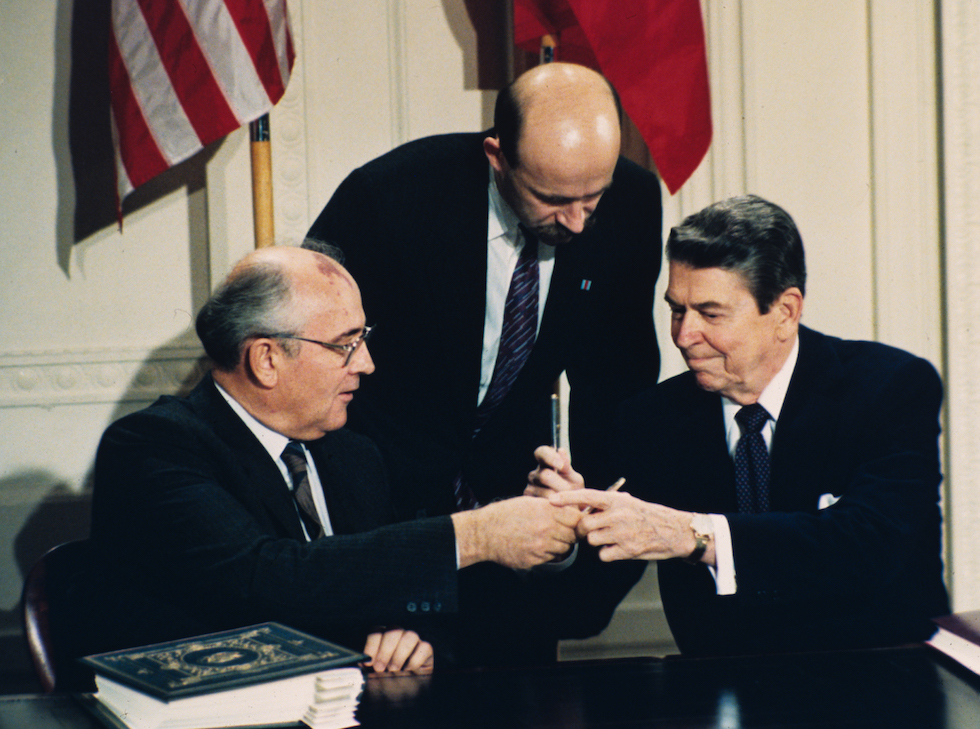 Gorbacev e Reagan firmano il trattato di disarmo
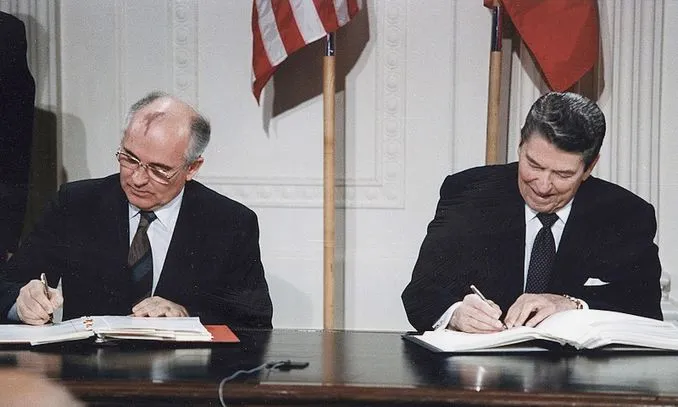 Alcuni interrogativi
Chi ha scatenato la guerra?

Esisteva un reale pericolo di guerra?

Cosa ha cambiato  la guerra fredda?

Siamo entrati in un’epoca di pace?
Fine della prima conversazione
La fine della seconda guerra mondiale 
			e la guerra fredda
Grazie
Corso n.145
Mariella Valenti
Prospettive del Novecento
Imperialismo e decolonizzazione
Seconda lezione
Corso n.145
Mariella Valenti
Imperialismo/1
In seguito alla crisi economica del 1870, le potenze europee videro, come mezzo per superare la crisi, la conquista di territori in Africa e Asia, aree in cui le strutture statali erano deboli ed inesistenti.
Dalle colonie si potevano ricavare materie prime, manodopera a basso costo, rivendere prodotti.
Imperialismo/2
Gran Bretagna e Francia già da tempo si erano espanse nei continenti extraeuropei, spesso entrando in conflitto fra loro per accaparrarsi dei territori.
La Germania divenuta all’inizio del 1900 una forte potenza economica dotata di una importante flotta, cominciò ad espandersi e a scontrarsi  con Francia ed G. Bretagna
Imperialismo/3
Le rivalità fra questi paesi fu uno dei motivi dello scoppio della prima guerra mondiale.

I confini dei territori conquistati vennero definiti non tenendo conto delle tribù insediate e dei loro rapporti, creando così stati artificiali, al cui interno coesistevano gruppi da sempre ostili fra loro.
Immagini delle conquiste imperialistische
Imperialismo=portare la civiltà
La politica imperialistica venne giustificata attraverso i media dell’epoca, come un modo per la civilizzazione di popoli ancora legati a superstizioni, a religioni paganeggianti.
Alcuni stati, come l’Italia, ricordano i loro antichi domini , il «Mare Nostrum, l’Impero romano ed anche la possibilità per i contadini di avere terre di proprietà senza dover più emigrare
Giolitti occupa la Libia;
 Giovanni Pascoli parla di civilizzazione
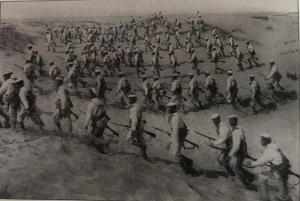 Decolonizzazione/1
E’ un termine occidentale, i popoli decolonizzati preferiscono «risveglio». Gli storici lo definiscono una rilevanza, un processo, non un evento. Nella decolonizzazione si inseriscono due concetti:
L’idea di rivoluzione mondiale, di stampo marxista, in cui popoli lottano contro il capitalismo e il colonialismo.
La maturazione all’interno delle colonie del desiderio di libertà ed indipendenza di stampo occidentale.
Decolonizzazione /2
Il periodo in cui  i paesi colonizzati ottennero l’indipendenza si delinea nel secondo dopoguerra, anche perché gli stati colonizzatori non erano più in grado, indeboliti dalla guerra , di gestire le colonie.
Fino al 1960  la decolonizzazione fu in gran parte pacifica frutto spesso di un pragmatismo politico (India) o di pressioni internazionali.
Dopo il 1960 si avviano processi violenti e lunghe guerre (Algeria, Indocina)
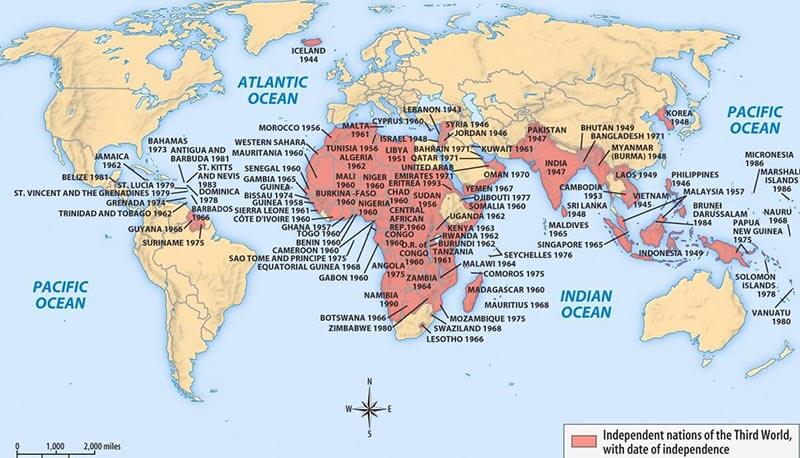 Indipendenza dell’ Africa
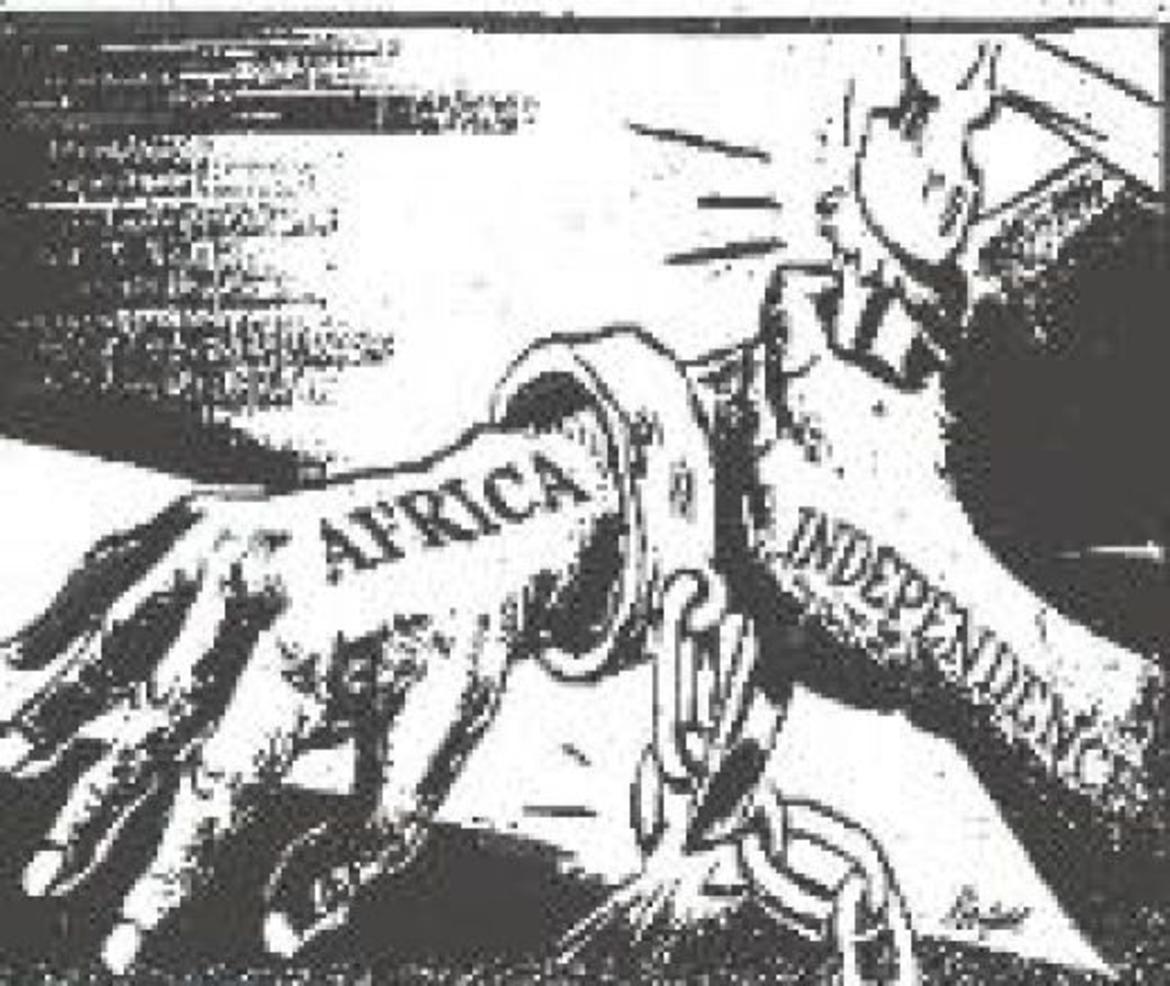 1954-1962   la guerra di Algeria
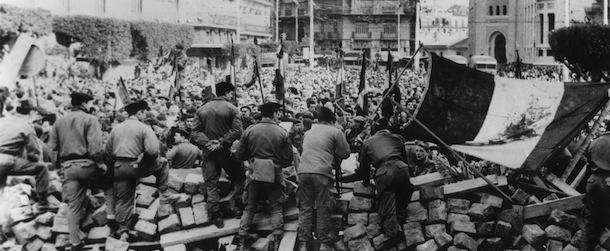 De Gaulle firma gli accordi di Evian
	 l’Algeria è indipendente
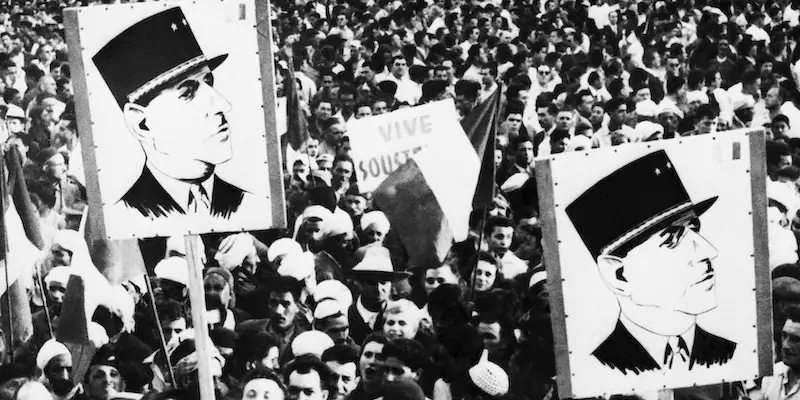 Ghandi e l’indipendenza dell’India
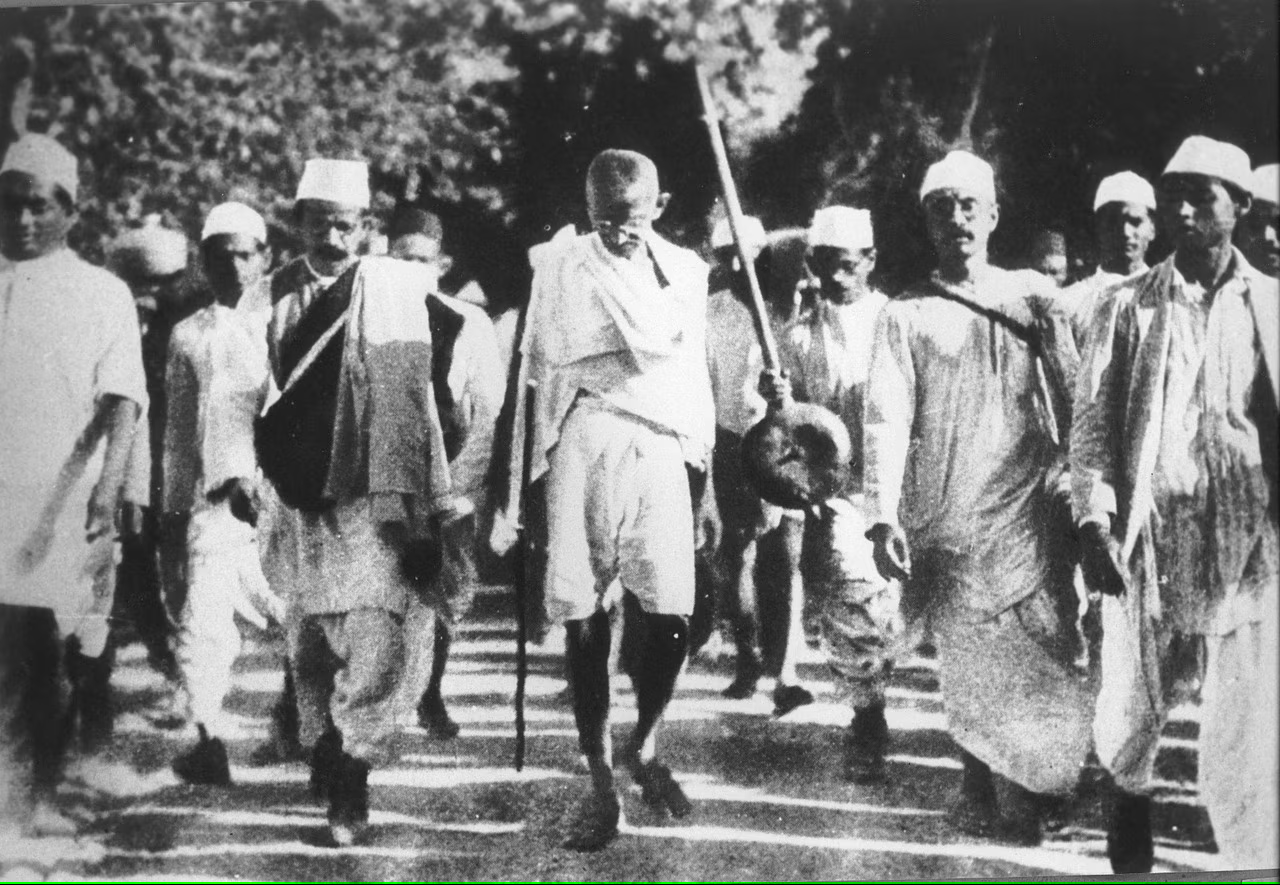 Decolonizzazione /3
Il fenomeno della decolonizzazione non ha nulla a che vedere con esperienze precedenti:
 il caso della nascita degli USA, i movimenti novecenteschi rivendicano la propria specificità, la propria cultura  ben distanti da quella occidentale.
Esiste tuttavia un paradosso: i popoli colonizzati a contatto con quelli europei, hanno scoperto la loro diversità, tuttavia nella ricostruzione della identità hanno recuperato concetti ideologie europee: nazione, socialismo democrazia.
I problemi degli stati decolonizzati/1
Tutti gli stati emancipati si trovarono di fronte a problemi simili che non sempre riuscirono a risolvere:
Esplosione demografica: frutto di un forte aumento del tasso di natalità e della caduta del tasso di natalità.   La crescita non fu supportata da una trasformazione economica e dalle istituzioni non particolarmente attente al problema.
I problemi degli stati decolonizzati/2
Organizzazione costituzionale : molti dei nuovi stati adottarono i sistemi politici dei loro colonizzatori, una minoranza, che usciva da una lunga guerra di liberazione era più propensa a seguire il modello sovietico.
In teoria tutti i nuovi paesi si dichiararono democratici, ma la democrazia era solo una etichetta in  quanto mancavano delle condizioni materiali e politiche perché la realtà dello stato corrispondesse al quadro previsto dalla costituziome
I problemi degli stati decolonizzati/3
Gran parte dei paesi del Terzo Mondo  divennero dittature militari, in quanto la guerra fredda era stata condotta  dalle forze armate dei paesi dipendenti ed alleati , che venivano finanziate dalle superpotenze. 
L’India fu uno dei pochi stati che salvaguardò la supremazia dei civili sui militari.
Governi militari in questi paesi si realizzarono facilmente perché c’era assenza di forze civili e un caos generale.
Le relazioni internazionali dei paesi decolonizzati
A livello internazionale 
i paesi decolonizzati negli anni 50, costruirono il gruppo dei paesi «non allineati». Nella Conferenza di Bandung, tenutasi in Indonesia nel 1955 dichiararono di voler costituire un polo distante dalle superpotenze. Lottavano contro il colonialismo ed il neocolonialismo, per l’azzeramento del debito  Ma già negli anni 70 il gruppo si sfaldava, orientandosi verso le super potenze. Con il crollo dell’Urss l’instabilità prese il sopravvento.
Conferenza di Bandung aprile 1955: 
	si riuniscono »i paesi non allineati «
Sono 29 paesi del Sud del mondo.
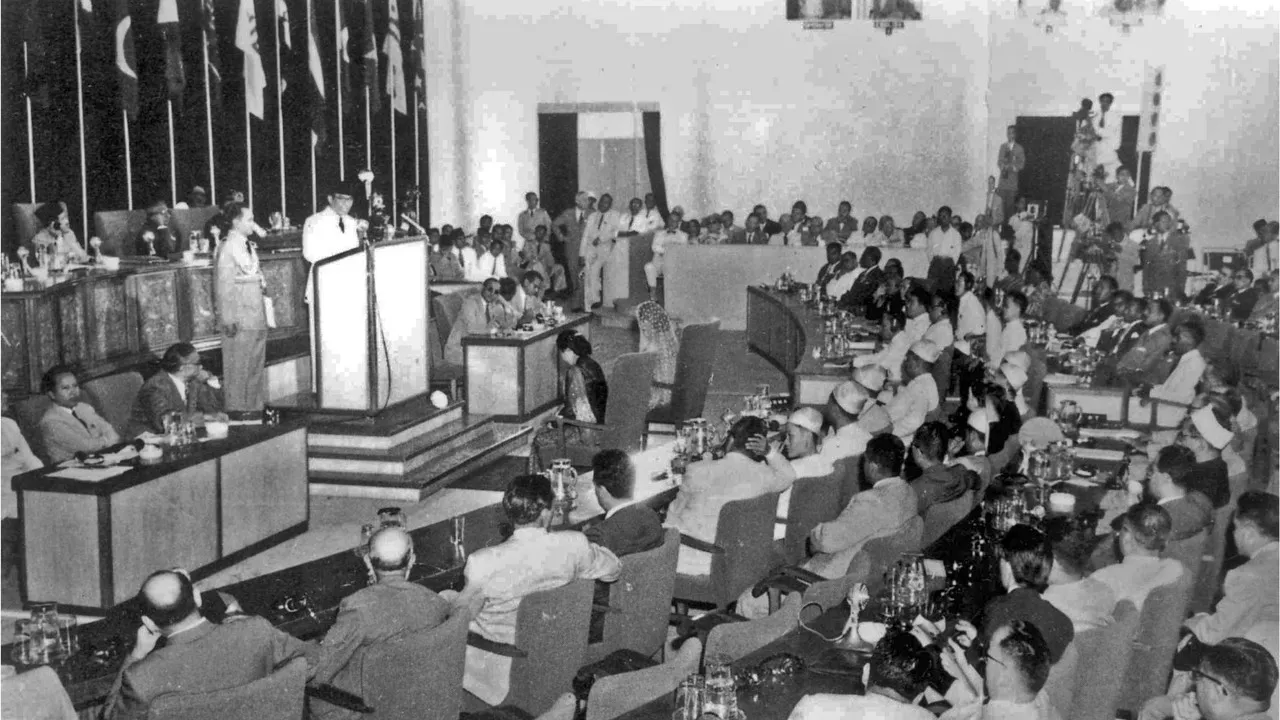 La politica economica degli stati decolonizzati
L’esigenza economiche dei nuovi stati erano di non di non dipendere dai paesi colonizzatori ed il modello URSS sembrava alternativo.
I progetti erano vari, ma in tutti lo  Stato aveva un ruolo centrale; si puntava alla industrializzazione sia attraverso la pianificazione di tipo sovietico, sia attraverso la sostituzione delle importazioni con prodotti locali. Ci furono delle trasformazioni con sprechi e corruzione , ma l’industrializzazione fu avviata.
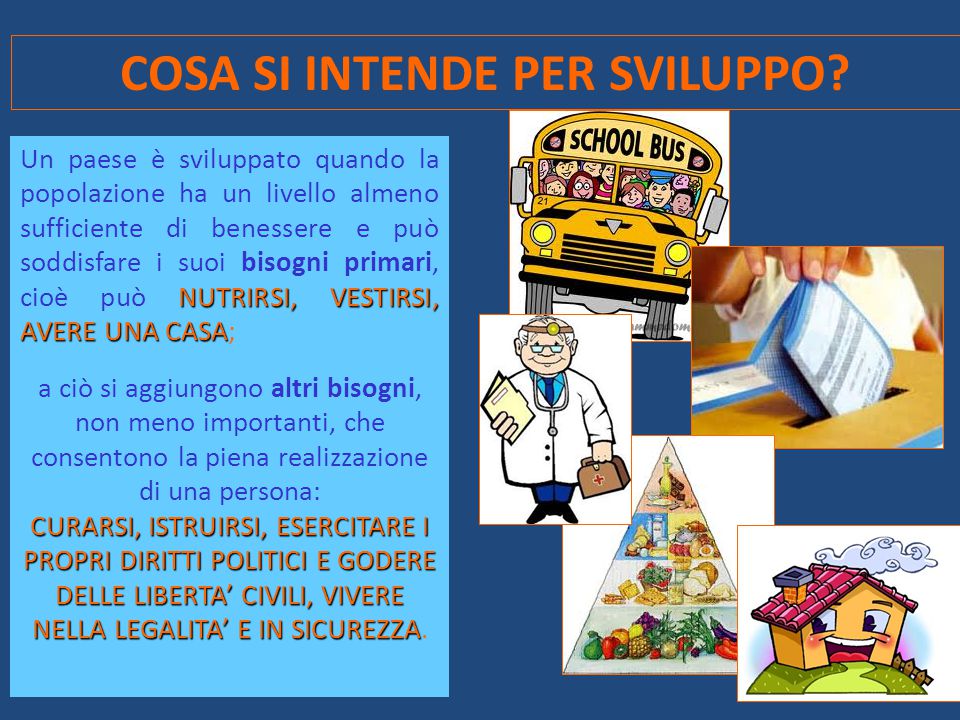 Neocolonialismo
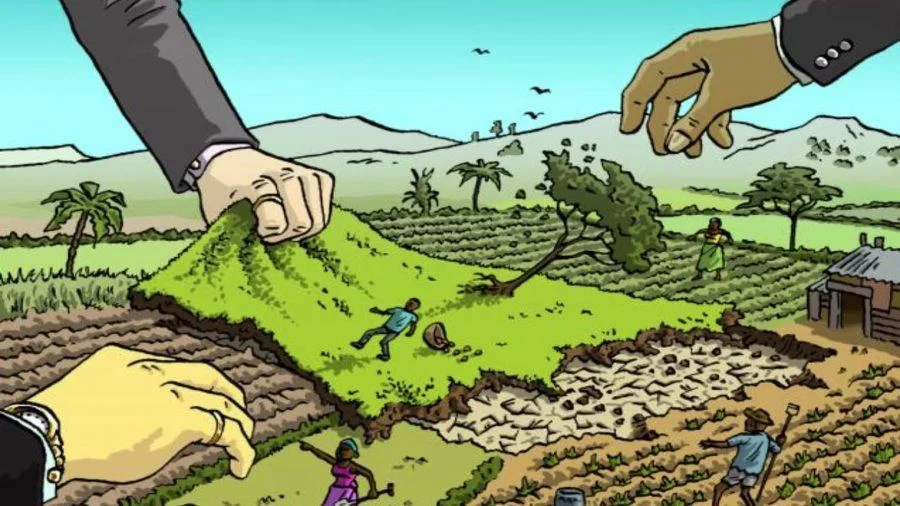 Considerazioni finali
Il processo di decolonizzazione in senso politico si è realizzato.   Sono stati sradicati i modelli tradizionali  di villaggio, le tradizionali forme di devozione,  si è creata una nuova mobilità fondata sulla ricchezza. Sono nate nuove diversità.
L’emigrazione è un fenomeno oggi molto presente in cui si intrecciano motivi economici, religiosi, politici.
La democrazia è rimasta per lo più una etichetta e si è formato un neocolonialismo che mira a sfruttare paesi ricchi di nuove materie prime necessarie alle nuove tecnologie.
Fine della seconda conversazione
Imperialismo e decolonizzazione
GRAZIE
Corso n.145
Mariella Valenti
Prospettive del Novecento
La crisi economica degli anni 70 
ed il suo superamento
Terza conversazione
Corso n.145
Mariella Valenti
La ripresa economica del dopoguerra
Gli anni 1950-70 sono considerati gli anni d’oro del 1900 a livello mondiale anche se i protagonisti non se ne accorsero affatto o solo più tardi.  Soprattutto per coloro che avevano vissuto la guerra era difficile rendersi conto che il tempo delle privazioni era finito e che si apriva una nuova era caratterizzata da un liberalismo economico e una democrazia sociale con aspetti non secondari ripresi dall’economia sovietica.
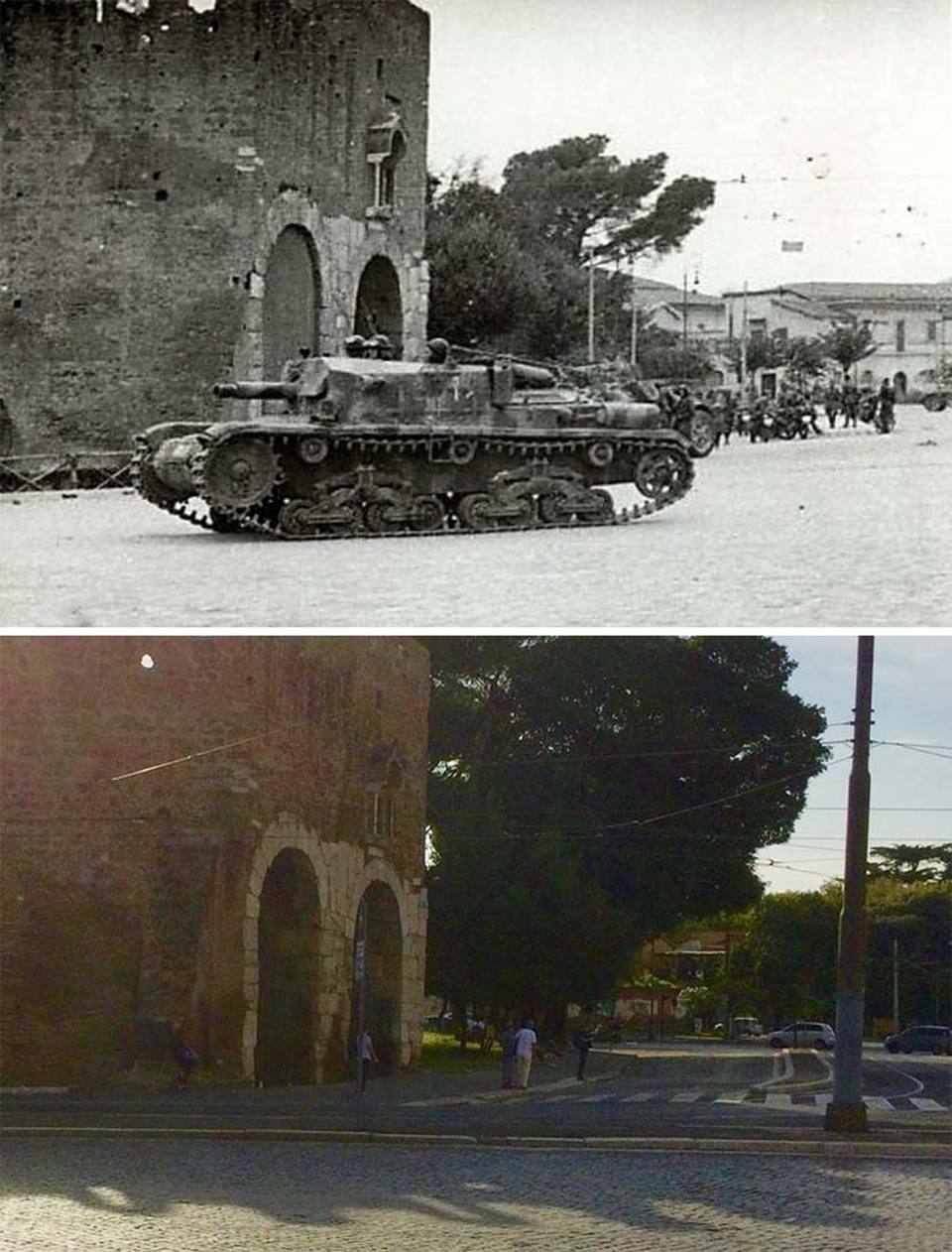 La ricostruzione
Gli aiuti del piano Marshall
Estate 1947   Conferenza di Parigi
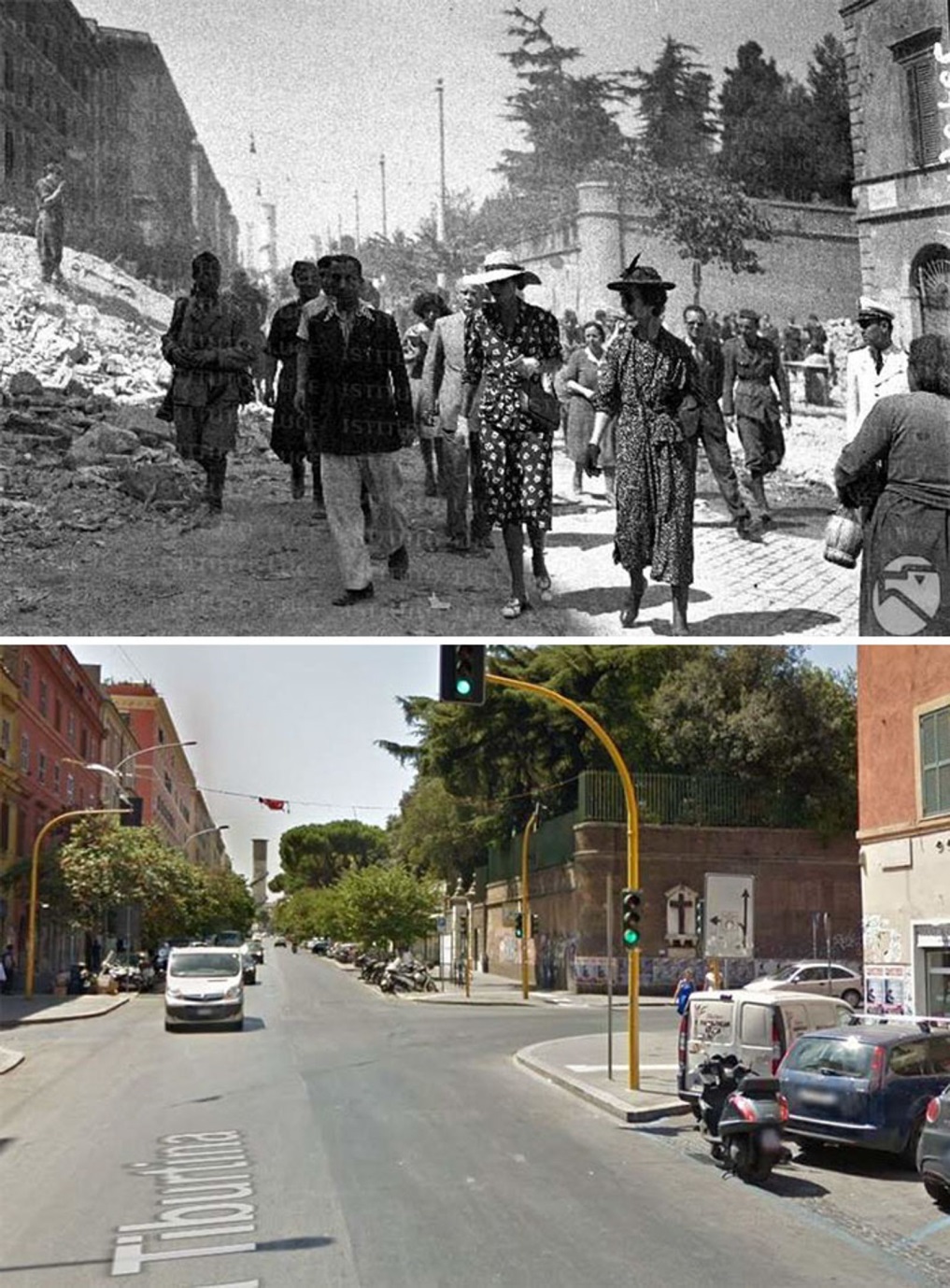 La ricostruzione
16 paesi fruirono del piano 
di 14 milioni di dollari in 4 anni
Furono rifiutati dall’URSS 
e dai paesi satelliti
La ripresa economica del dopoguerra
L’economia mista( collaborazione fra pubblico e privato) si accompagnava alla creazione del Welfare: lo stato del benessere.  Lo stato si faceva carico dei suoi cittadini provvedendo gratuitamente alle loro necessità scolastiche sanitarie, assicurative.
Gli interventi degli stati potevano essere diversi,  ma il principio era lo stesso: una istituzionalizzazione della solidarietà attraverso la creazione  di servizi e non attraverso distribuzione di danaro.
Lo stato della solidarietà
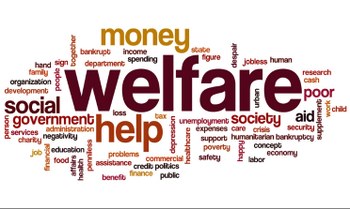 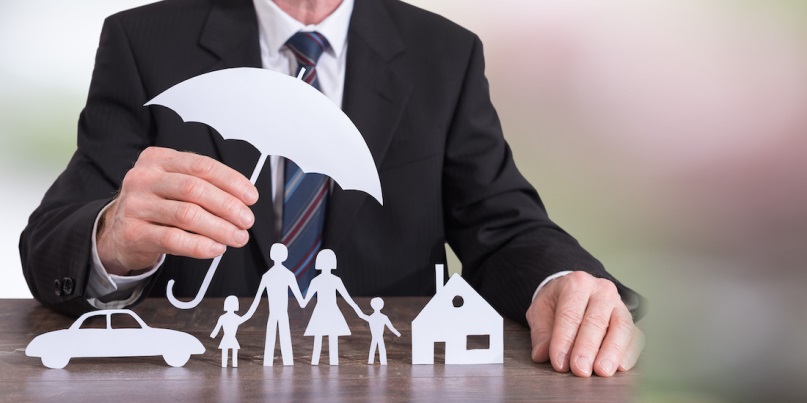 La crisi degli anni ‘70
Negli anni ’70 il clima cambia totalmente ,si delinea una crisi strutturale in cui si intrecciano questioni economiche, politiche e di varia natura:
Aumento dei prezzi per la crisi energetica.
Inflazione del dollaro.
Sovrapproduzione.
La crisi è un intreccio nuovo di stagnazione e di inflazione(stagflazione), disoccupazione durata un decennio. Questa crisi colpi non solo i paesi capitalisti, ma anche quelli socialisti
Crisi degli anni ‘70
Aumento dei prezzi del petrolio
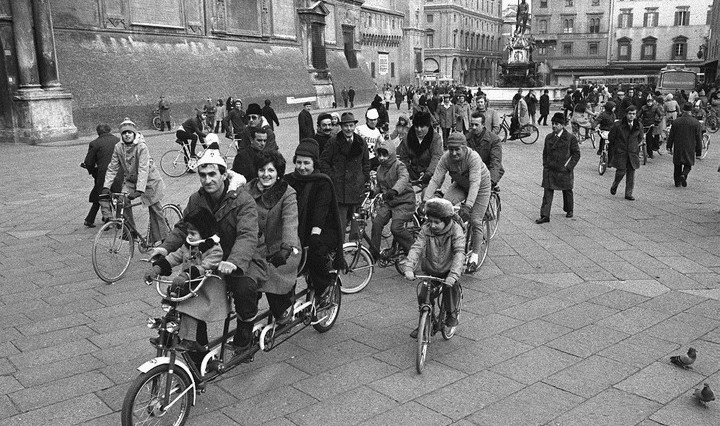 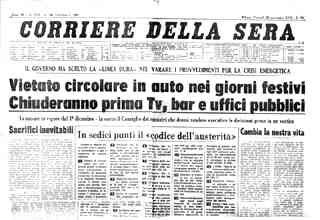 Inflazione del dollaro
 Nixon: agosto 1971 dollaro sganciato all’oro
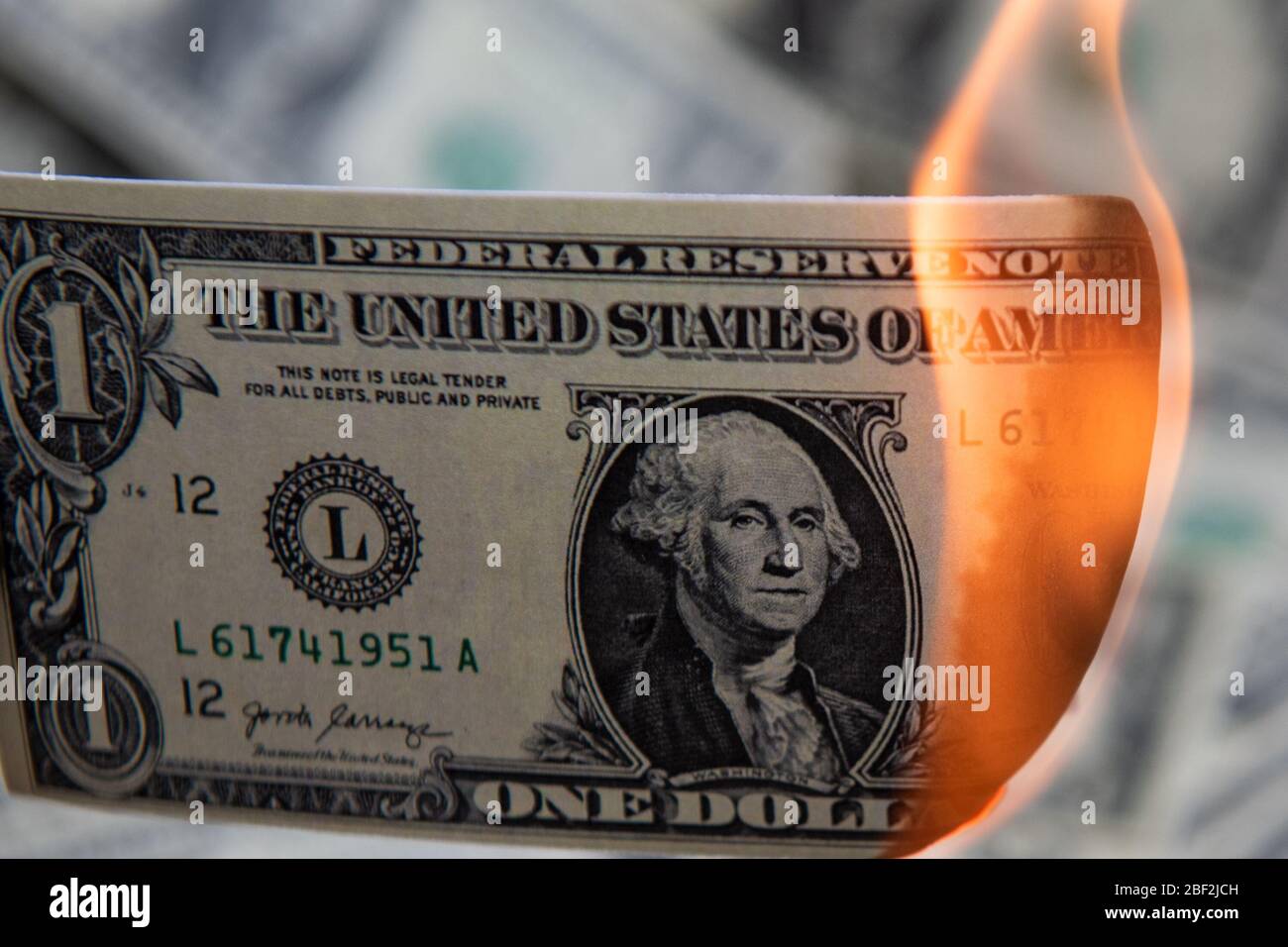 La ripresa degli anni ‘80
Alla fine degli anni ‘70 si avvia lentamente una ripresa, una crescita intensa pur con la presenza di rischi dovuti alla instabilità dei cambi, a brusche oscillazioni dei mercati azionari e al permanere  di squilibri strutturali.
Dietro alla ripresa si intravedevano:
La nascita di nuove tecnologie
Il ripensamento su Welfare
Flessione dei prezzi del petrolio
La ripresa degli anni ‘80
Le trasformazioni sono  significative:
nuova organizzazione produttiva: dal fordismo al toyotismo
Nuovi prodotti sul mercato: informatica
Il terziario diventa trainante
Nuova rete di imprese non più gerarchica, ma creazione di patnership con le aziende dei paesi di nuova industrializzazione.
Strutture produttive più piccole 
attente all’impatto ambientale e a i consumi energetici
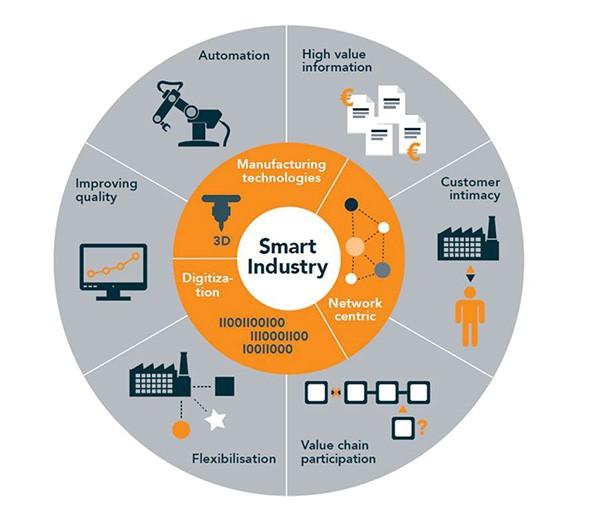 La produzione è flessibile
				e si adegua al mercato
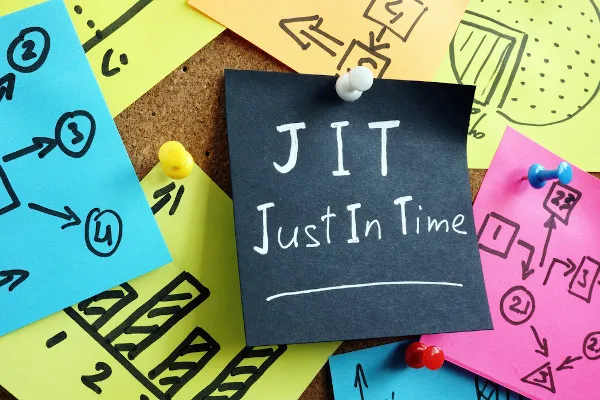 Toyotismo nuovo modello produttivo
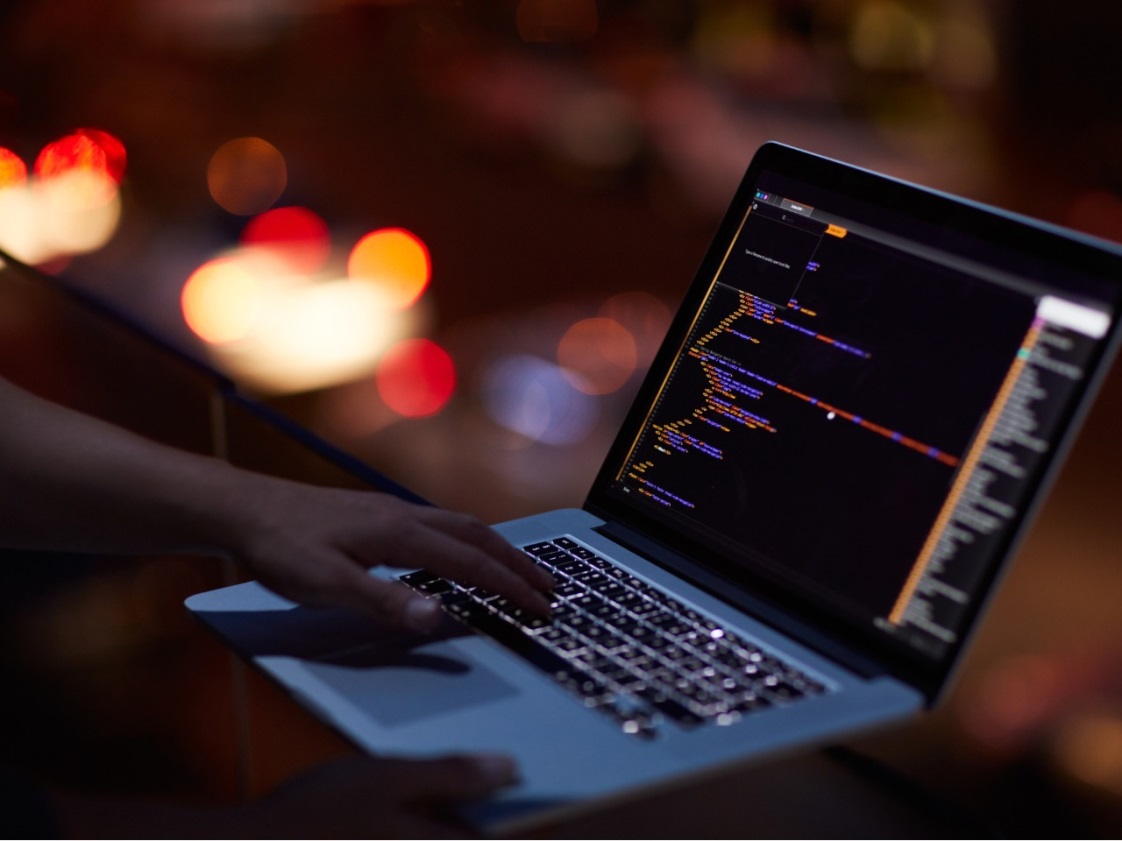 Informatica :
 la grande novità,
a metà degli anni 80 
IBM lancia il computer
portatile
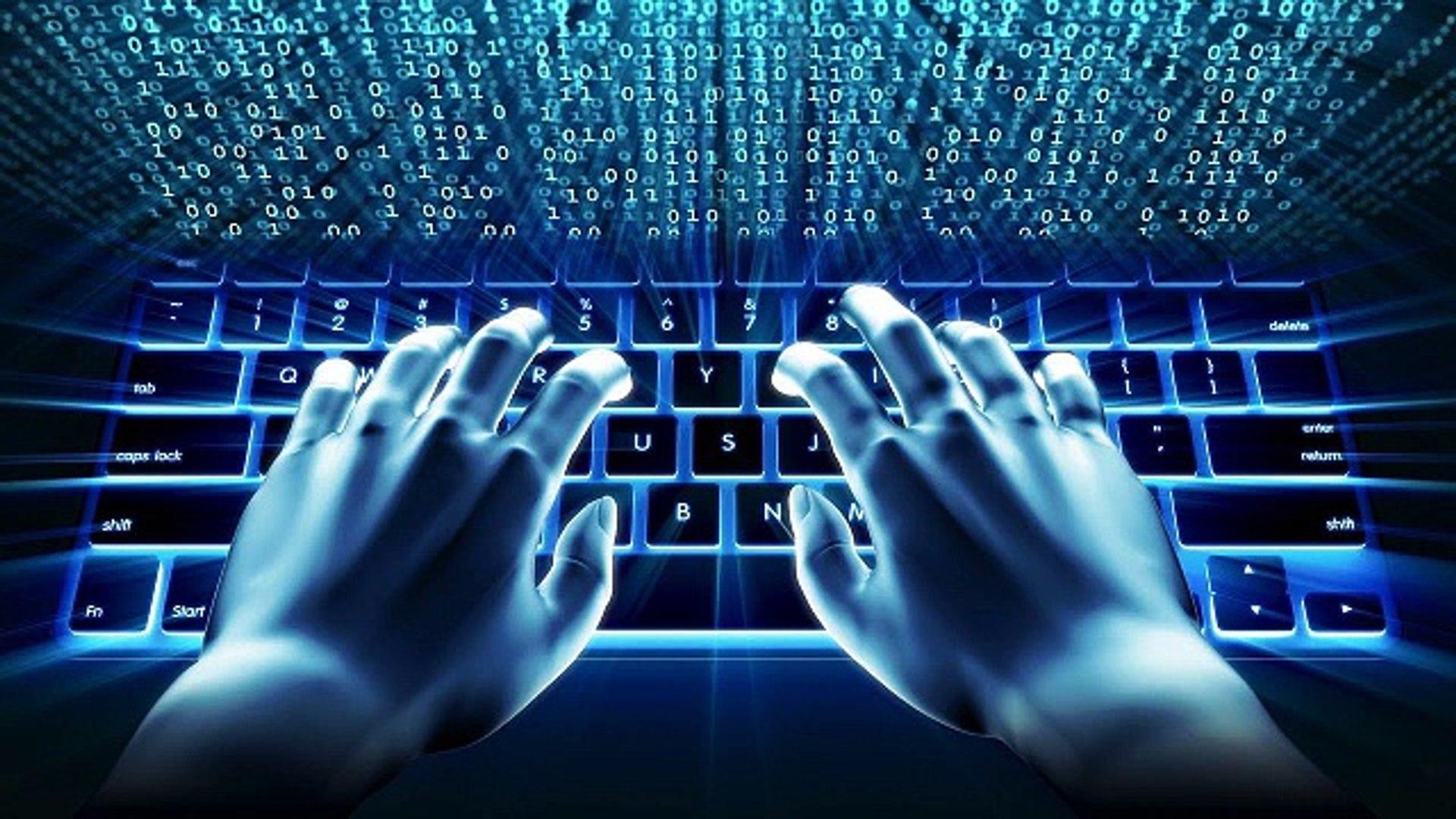 La ripresa degli anni ‘80
I protagonisti di questa nuova fase sono in un primo tempo Giappone e Germania, alla metà degli anni ‘’80 gli Usa riprendono la guida dell’economia mondiale.
I teorici di questa fase neoliberista:  la Scuola di Chicago e M. Friednam che mettevano in discussione le tesi di Keynes..
Gli attuatori – interpreti di queste posizioni:  Tatcher in G.Bretagna e Reagan negli USA.
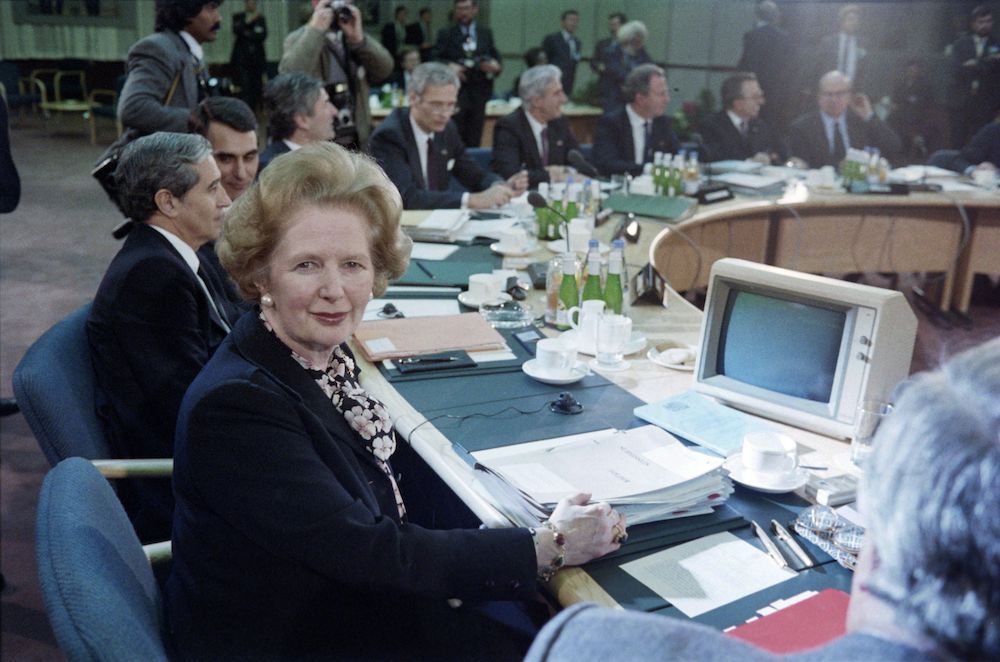 LM. Thatcher e i conservatori
 avviano il liberismo
 e smntellano il Wefare
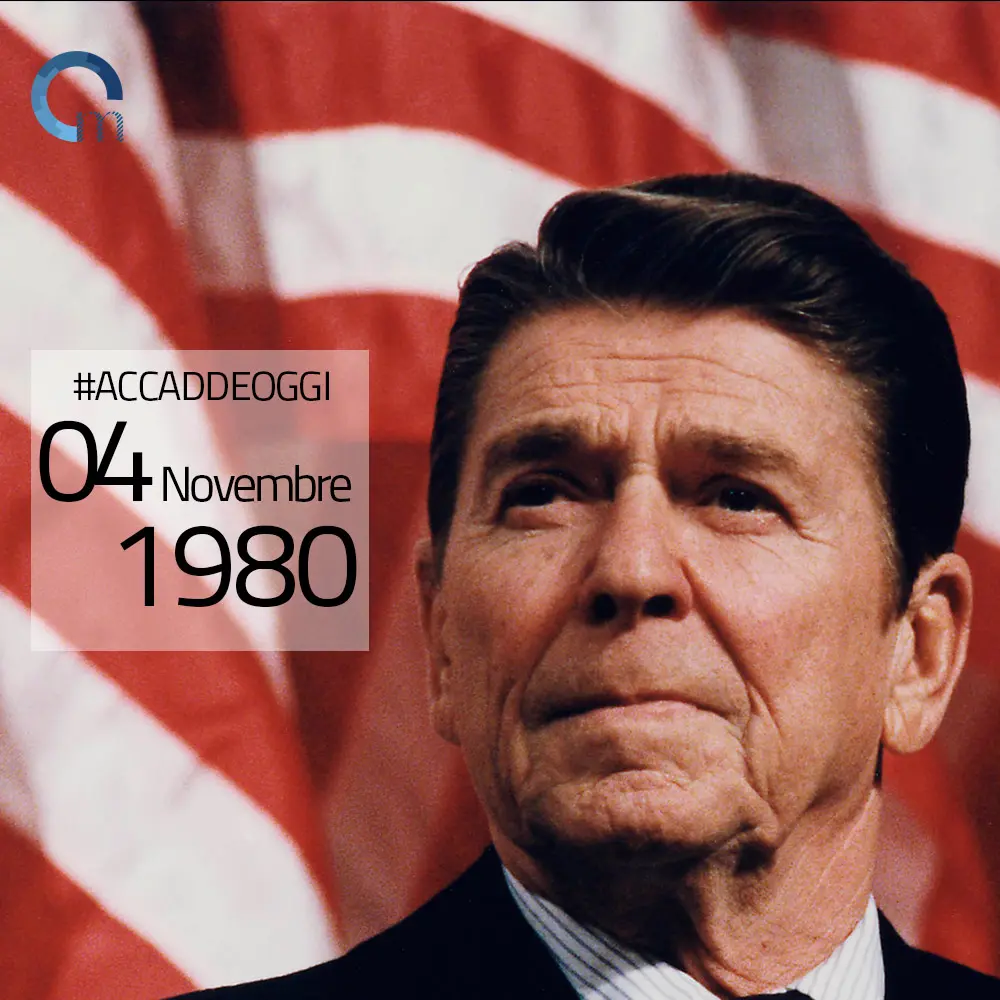 Reagan diventa presidente degli USA; 
	si avvia
 una nuova politica economica